子ども食堂の実現に向けてロータリーは無限の可能性情熱で夢を未来に届けよう（硯川昭一 ガバナー）
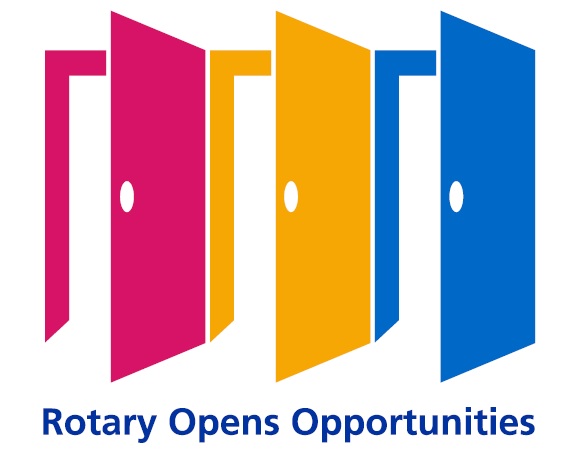 日出ロータリークラブ
2020-21年度会長 加賀山 茂
2021/6/9
Idearl Ability of Children
1
ロータリーの目的
2021/6/9
Idearl Ability of Children
2
日出RC 2020-21年度会長のテーマ和らぎ睦びて事を論じ，次世代への奉仕活動を実践しよう
2021/6/9
Idearl Ability of Children
3
ロータリアンとしての中核的価値観→子ども親睦，高潔性，多様性，奉仕，リーダーシップ
2021/6/9
Idearl Ability of Children
4
10年後の子どもに必要な能力=大人も同じ（木村泰子『10年後の子どもに必要な「見えない学力」の育て方」』青春出版（2020/11/20）参照）
2021/6/9
Idearl Ability of Children
5
日出RCの善行褒賞の再構成
2021/6/9
Idearl Ability of Children
6
子どもの貧困に対する日本人の無理解・無頓着
「子どもの相対的貧困」という考え方への無理解
「子どもの剥奪状態（あるべきものがない）」という考え方への無理解
未来世代に対する現世代の責任としての「子どもの貧困をなくそう」
2021/6/9
Idearl Ability of Children
7
子どもの貧困に対する日本人の意識阿部彩『子どもの貧困－日本の不公平を考える』岩波新書（2016/12/15）こどもにとっての「必需品」を考える（186-187頁）
子どもに絶対に必要なもの
朝ご飯（91.8%，6.8%，0.3%）
医者に行く（健診を含む）（86.8%，11.2%，0.6%）
歯医者に行く（歯科検診も含む）（86.1%，11.9%，0.6%）
遠足や修学旅行などの学校行事への参加（81.1%，16.8%，0.7%）
学校での給食（75.3%，16.6%，4.7%）
手作りの夕食（72.8%，25.3%，0.8%）
高校・専門学校までの教育（希望すれば）（61.5%，35.2%，1.6%）
絵本や子ども用の本（51.2%，43.8%，2.9%）
こどもに絶対に必要ではないもの
絶対ではないが，比較的に必要なもの
子どもの学校行事や授業参観に親が参加（47.8%，43.8%，5.9%）
短大・大学までの教育（希望すれば）（42.8%，51.1%，4.2%）
お古でない，文房具（鉛筆，下敷き，ノートなど）（42.0%，48.7%，7.1%）
少なくとも一足のお古でない靴（40.2%，51.2%，6.4%）
誕生日のお祝い（特別の夕食，パーティ，プレゼントなど）（35.8%，52.4%，9.7%）
一年に一回くらい遊園地や動物園に行く（35.6%，53.6%，8.3%）
少なくとも一組の新しい洋服（お古でない）（33.7%，55.8%，8.7%）
友だちを家に呼ぶこと（小学生以上）（30.6%，56.3%，9.9%）
必要ではないと思う人が1割を超えるもの
適当なお年玉（30.6%，56.3%，10.5%）
クリスマスのプレゼント（26.5%，52.7%，18.5%）
適当なお小遣い（小学生以上）（23.1%，61.5%，12.9%）
子ども用の勉強机（21.4%，57.0%，19.3%）
自転車（小学生以上）（20.9%，60.4%，15.7%）
数年に一回は一泊以上の家族旅行に行く（海・山など）（20.7%，58.6%，17.7%）
子ども部屋（中学生以上，兄弟同室を含む）（17.0%，64.9%，16.1%）
親が必要と思った場合，塾に行く（中学生以上）（13.7%，54.6%，27.4%）
少なくとも一つくらいのお稽古ごとに通う（13.4%，53.3%，30.6%）
周囲のほとんどの子が持つスポーツ用品（サッカーボール，グローブなど）やおもちゃ（人形，ブロック，パズルなど）（12.4%，65.9%，18.7%）
2021/6/9
Idearl Ability of Children
8
子どもの相対的剥奪を解消する計画（案）日出町の子ども人口5,000人（全人口2万9,000人の17%），一般会計予算額：約108億円
2021/6/9
Idearl Ability of Children
9
日本人の過半数が認める子どもにとって「絶対に必要なもの」=「公共」
2021/6/9
Idearl Ability of Children
10
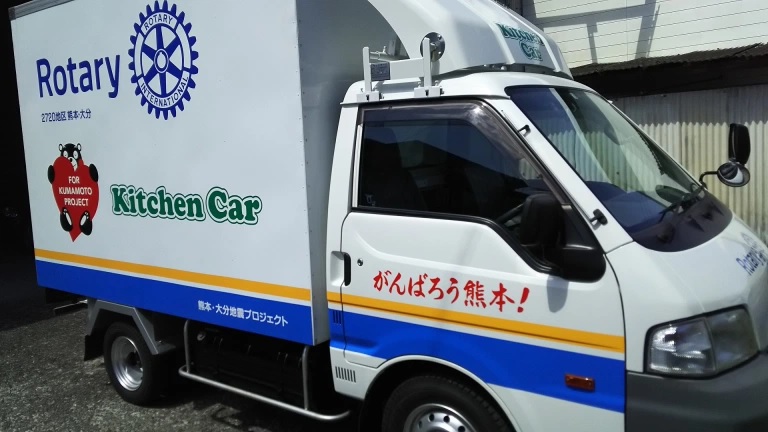 子ども食堂の設置・運営
子ども食堂の設置・運営の条件整備
子ども食堂の設置・運営の社会的インパクトの評価
子ども食堂の献立
子ども食堂の設置・運営のロードマップ
2021/6/9
Idearl Ability of Children
11
子ども食堂設置・運営の条件整備
2021/6/9
Idearl Ability of Children
12
日出町たんぽぽ食堂（子ども食堂）
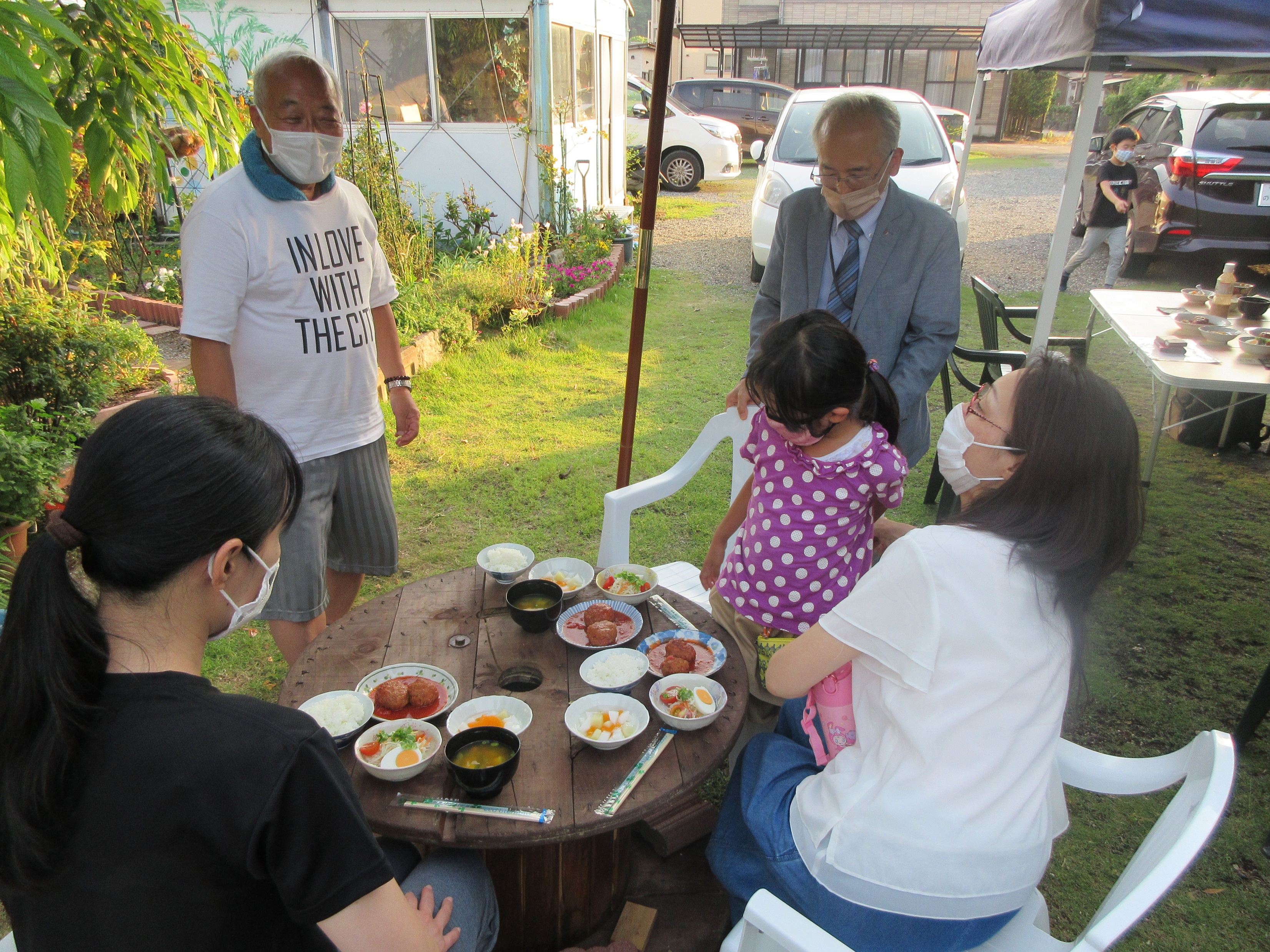 2021/6/9
Idearl Ability of Children
13
子ども食堂運営の社会的インパクト評価
2021/6/9
Idearl Ability of Children
14
日出町たんぽぽ食堂（子ども食堂）
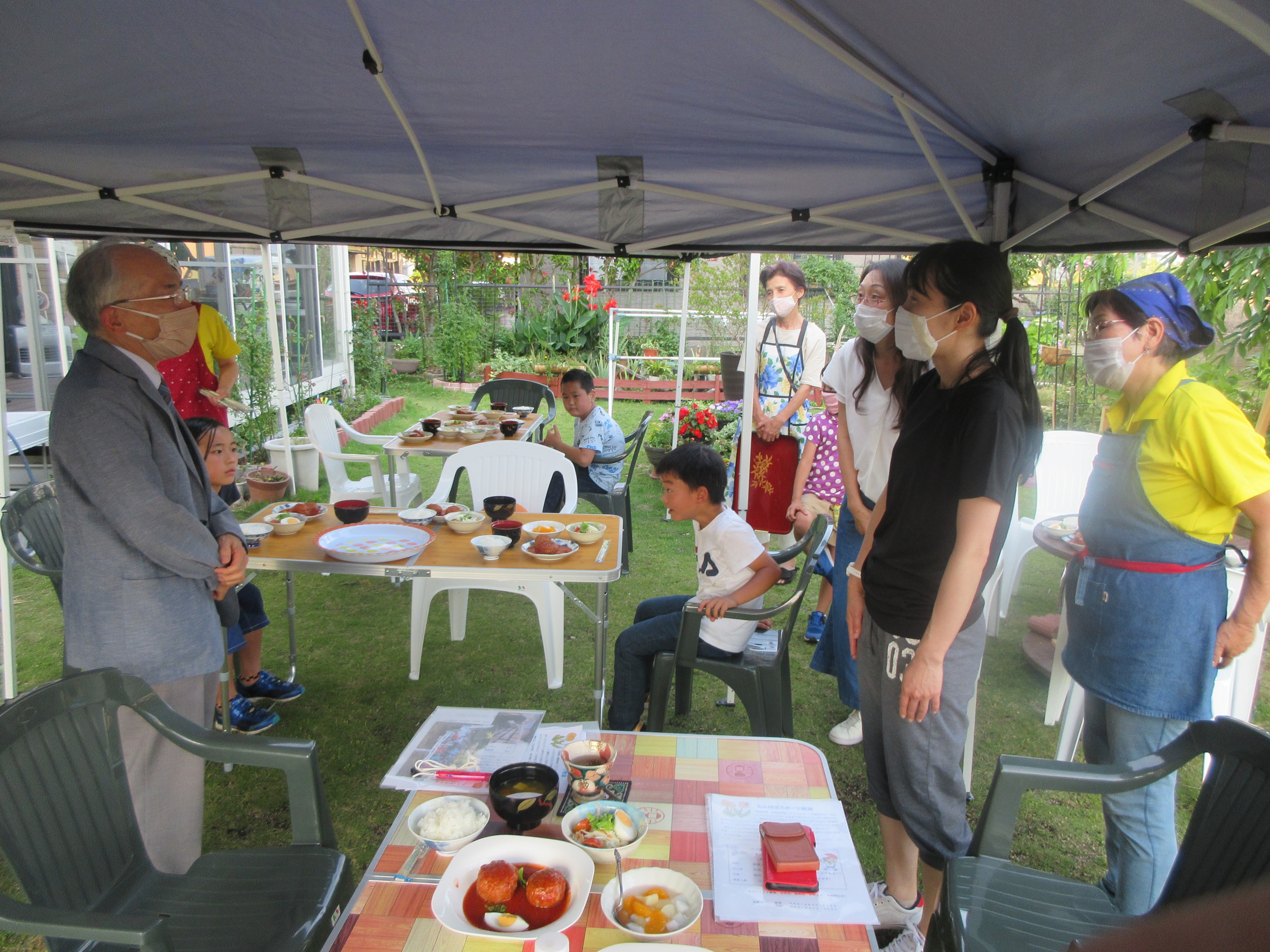 2021/6/9
Idearl Ability of Children
15
子ども食堂の献立幕内秀夫『子どもをじょうぶにする食事は時間も手間もかからない』ブックマン社（2019）参照
2021/6/9
Idearl Ability of Children
16
日出町たんぽぽ食堂（子ども食堂）の献立
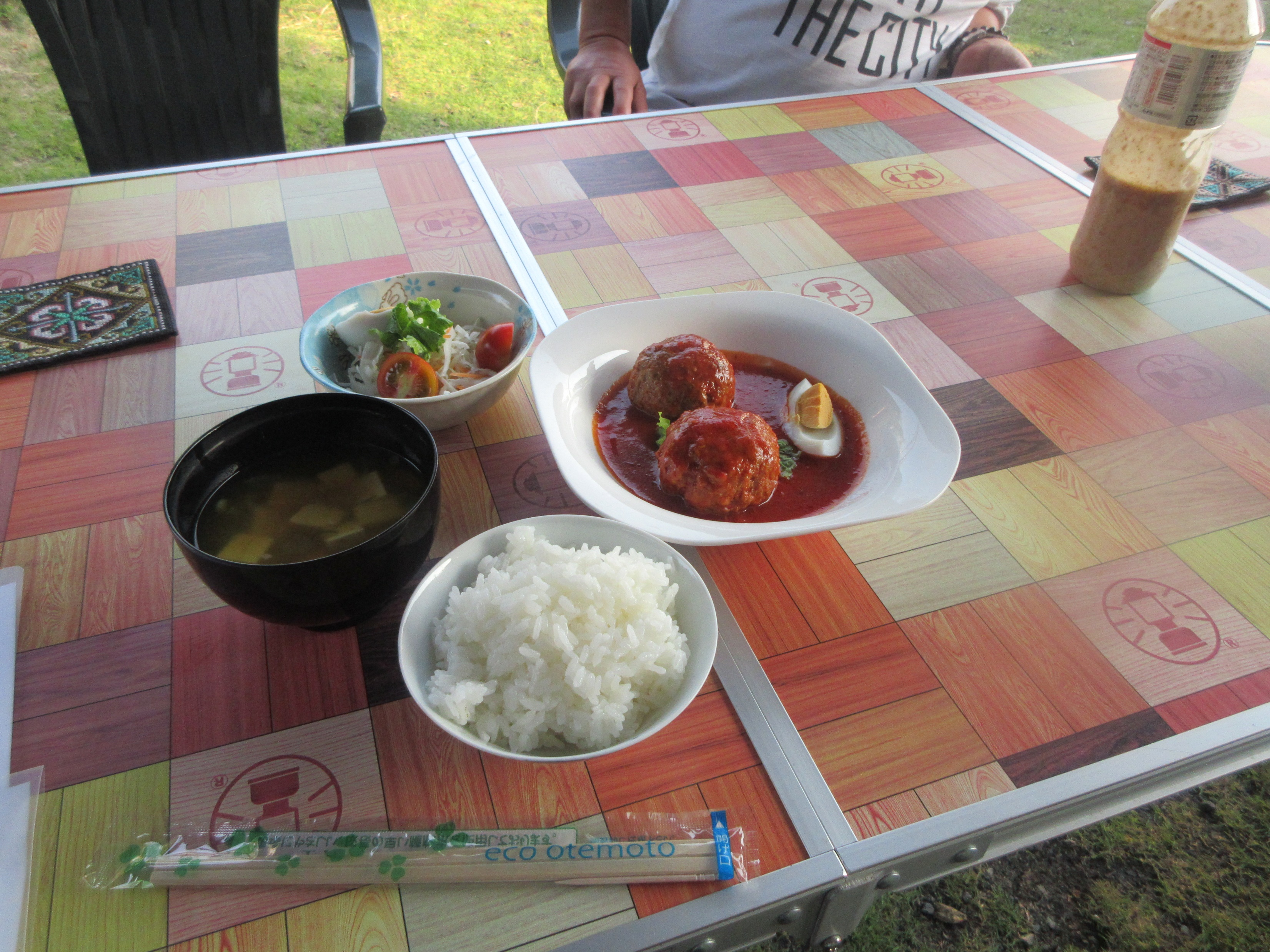 2021/6/9
Idearl Ability of Children
17
熊本・人吉RCのキッチンカー
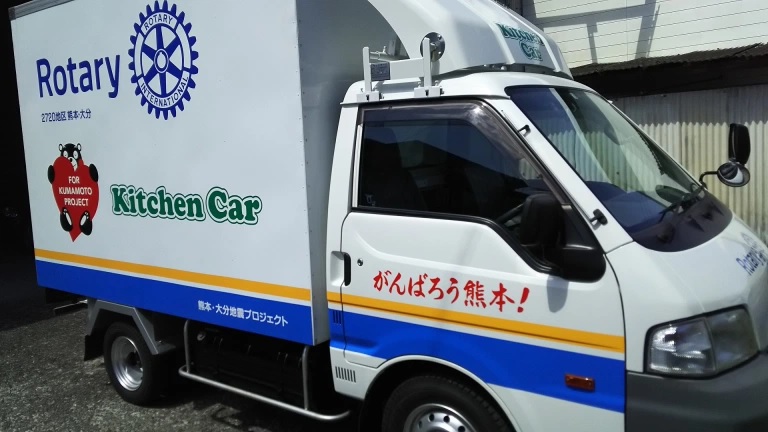 2021/6/9
Idearl Ability of Children
18
食事の後のお勉強子ども食堂併設の無料塾（講義方式から寺子屋方式へ）
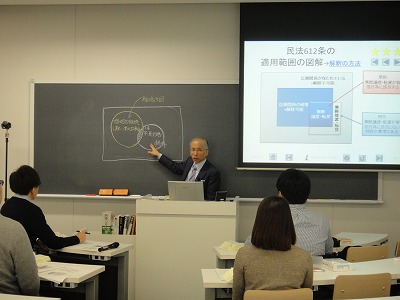 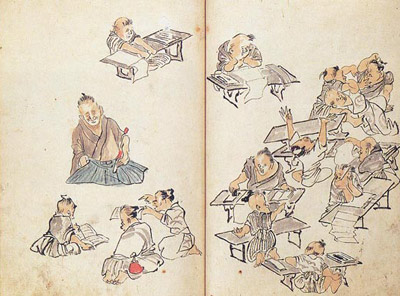 歴史を遡る
渡辺崋山画「寺子屋図」田原市博物館蔵
（文政元年（1818年））
ICTを駆使した講義（2013年）
2021/6/9
Idearl Ability of Children
19
参考文献
イエナプラン・モンテッソーリ教育
リヒテルズ直子『今こそ日本の学校に！イエナプラン実践ガイドブック』教育開発研究所（2019/9/1）
伊藤美佳=齋藤恵（マンガ）『マンガでよくわかるモンテッソーリ教育×ハーバード式 子どもの才能の伸ばし方』かんき出版（2020/2/17）
　コロナ時代を生き抜く
蟹江憲史『SDGｓ（持続可能な開発目標）』中公新書 (2020/8/20）
南博=稲場雅紀『SDGs－危機の時代の羅針盤』岩波新書（2020/11/20）
加賀山茂「コロナ時代の教育と国民の義務に対する支援の必要性」『法と経営研究第4号』信山社（2021年1月）
ジェレミー・リフキン（柴田裕之訳）『限界費用ゼロ社会－＜モノのインターネット＞と共有型経済の台頭－』NHK出版 (2015/10/27)
L・ランダル・レイ（中野 剛志=松尾 匡・解説, 島倉 原=鈴木 正徳・訳)『MMT現代貨幣理論入門』東洋経済新報社 (2019/8/30)
ヒトの本質に迫る
福岡伸一『生命と食』岩波ブックレット（2008/8/6）
福岡伸一『新版 動的平衡1－生命はなぜそこに宿るのか（生命とは何か）－』小学館新書（2017/6/5）
法律家の思考方法
カイム・ペレルマン（江口三角 訳) 『法律家の論理―新しいレトリック』木鐸社（1986）
加賀山茂『現代民法　学習法入門』信山社（2007）
人間の尊厳・子どもの福祉
ドナ・ヒックス（ノ・ジェス (監修), ワークス叔悦 (訳)）『Dignityディグニティ 』幻冬舎（2020/3/2）
阿部彩『子どもの貧困－日本の不公平を考える』岩波新書（2008/1/22），阿部彩『子どもの貧困II－解決策を考える』岩波新書（2014/1/22）
大川繁子『92歳の現役保育士が伝えたい親子で幸せになる子育て』実務教育出版 （2019/9/11）
木村泰子『10年後の子どもに必要な「見えない学力」の育て方」』青春出版（2020/11/20）
幕内秀夫『子どもをじょうぶにする食事は，時間も手間もかからない』ブックマン社（2019/10/10）
2021/6/9
Idearl Ability of Children
20
子ども食堂の実現に向けて2021年6月19日日出ロータリークラブ会長加賀山　茂


ご清聴ありがとうございました。